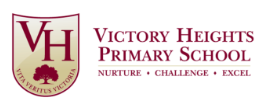 Half-term challenge:


Can you learn the Arabic phrases Mr. Dowlman uses to answer the questions?

Year 1 & 2
If you can prove to your class teacher that you can answer 3 out of 5 of these questions in Arabic, then your name will be put into a prize draw, with prizes being awarded during assembly on Thursday 27th February.

Year 3 - 6
If you can prove to your class teacher that you can answer using ALL 5 questions in Arabic then you will earn 2 Fareek Al Arabee stickers for your class sticker chart.

Mr. Alex will be announcing the winning class and prize during assembly on Thursday 27th February.
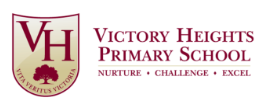 Question: What is your name?

Answer: My name is Paul.
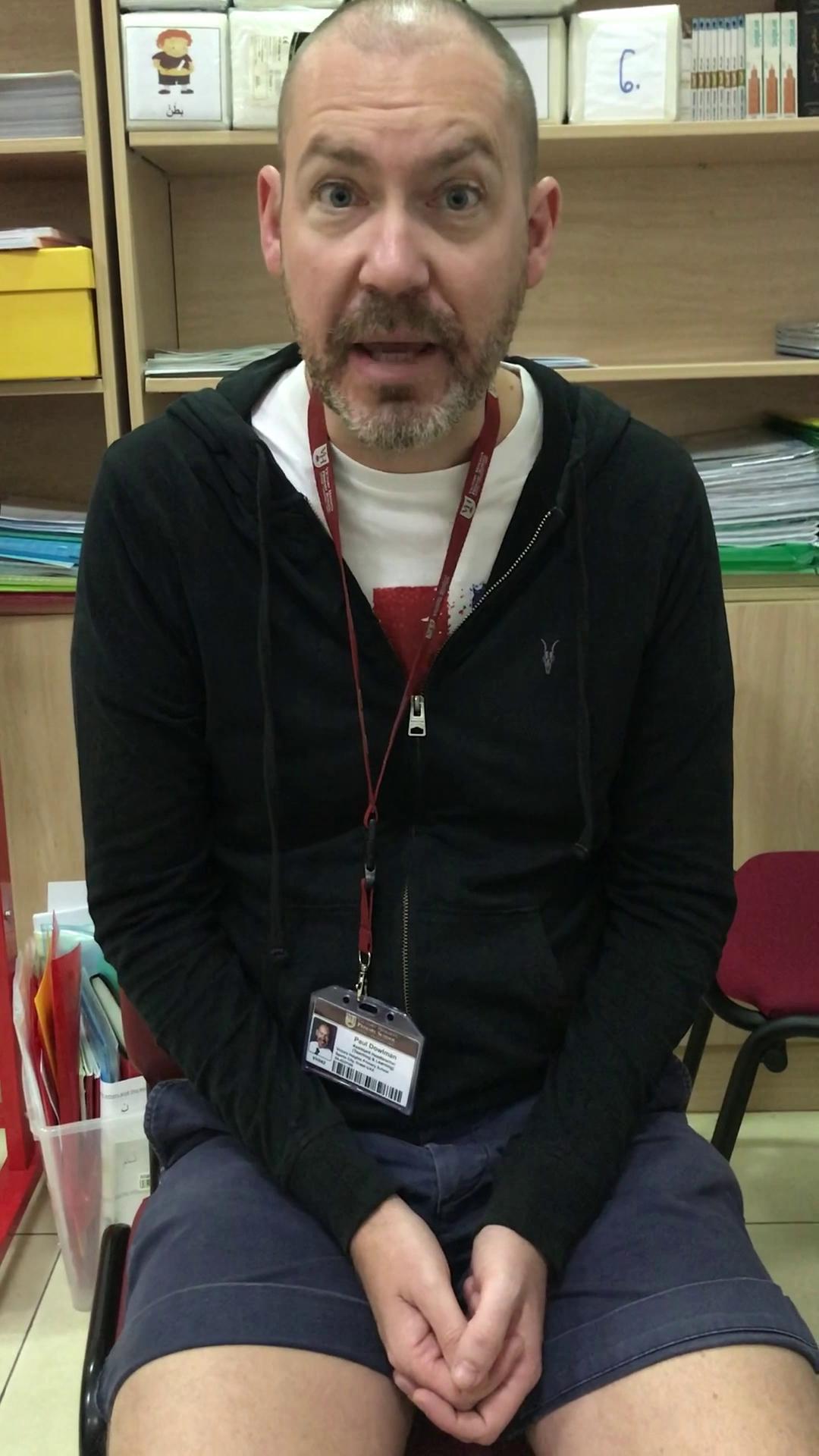 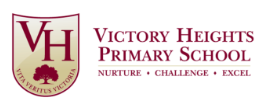 Question: How old are you?

Answer: I am 47.
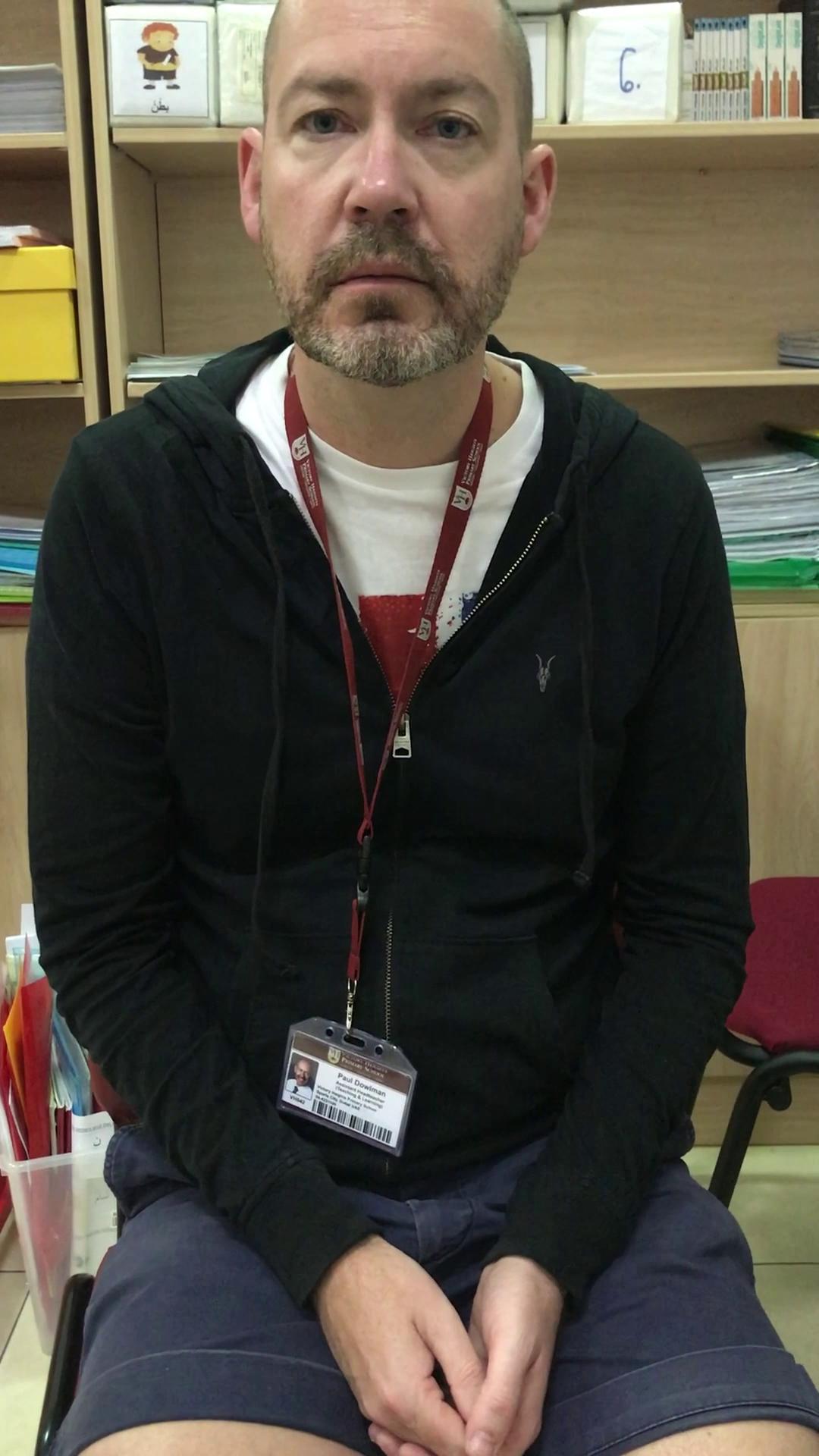 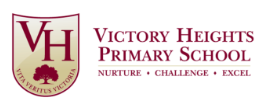 Question: Where are you from?

Answer: I am from England.
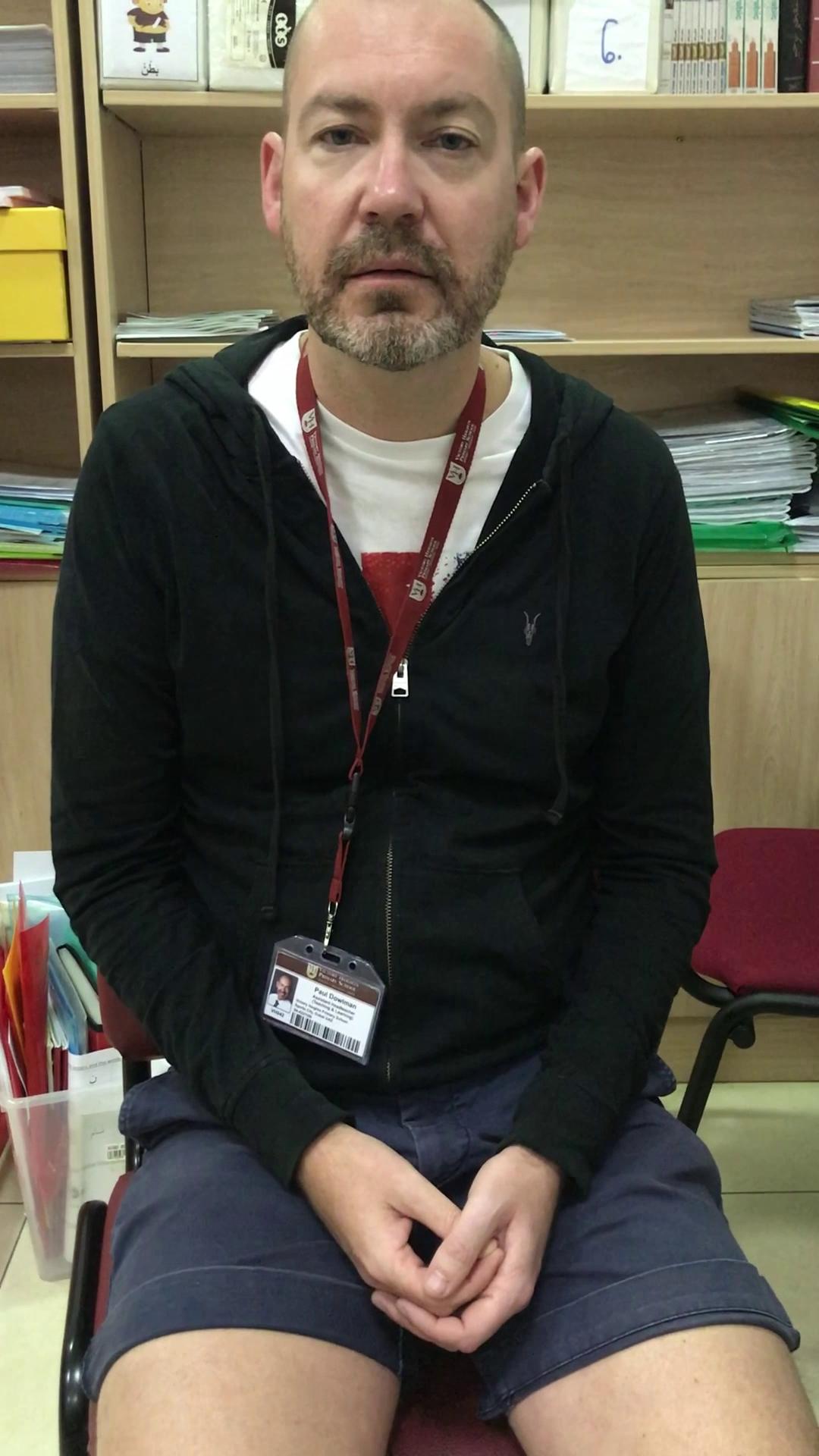 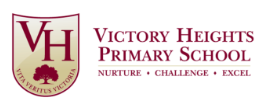 Question: What are you learning?

Answer: I am learning jobs and colours.
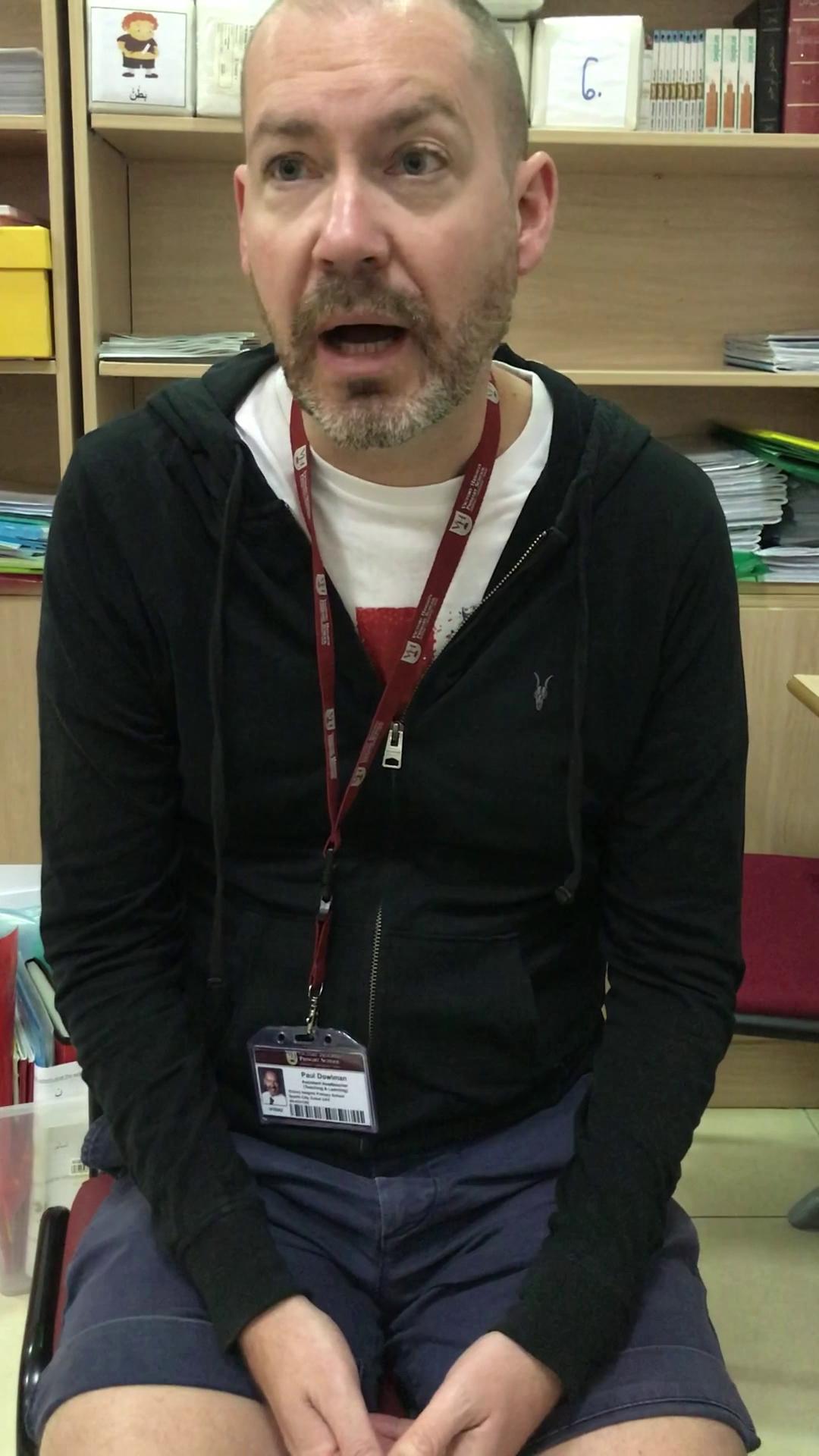 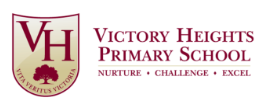 Question: Do you like Arabic?

Answer: Oh yes, I love Arabic.
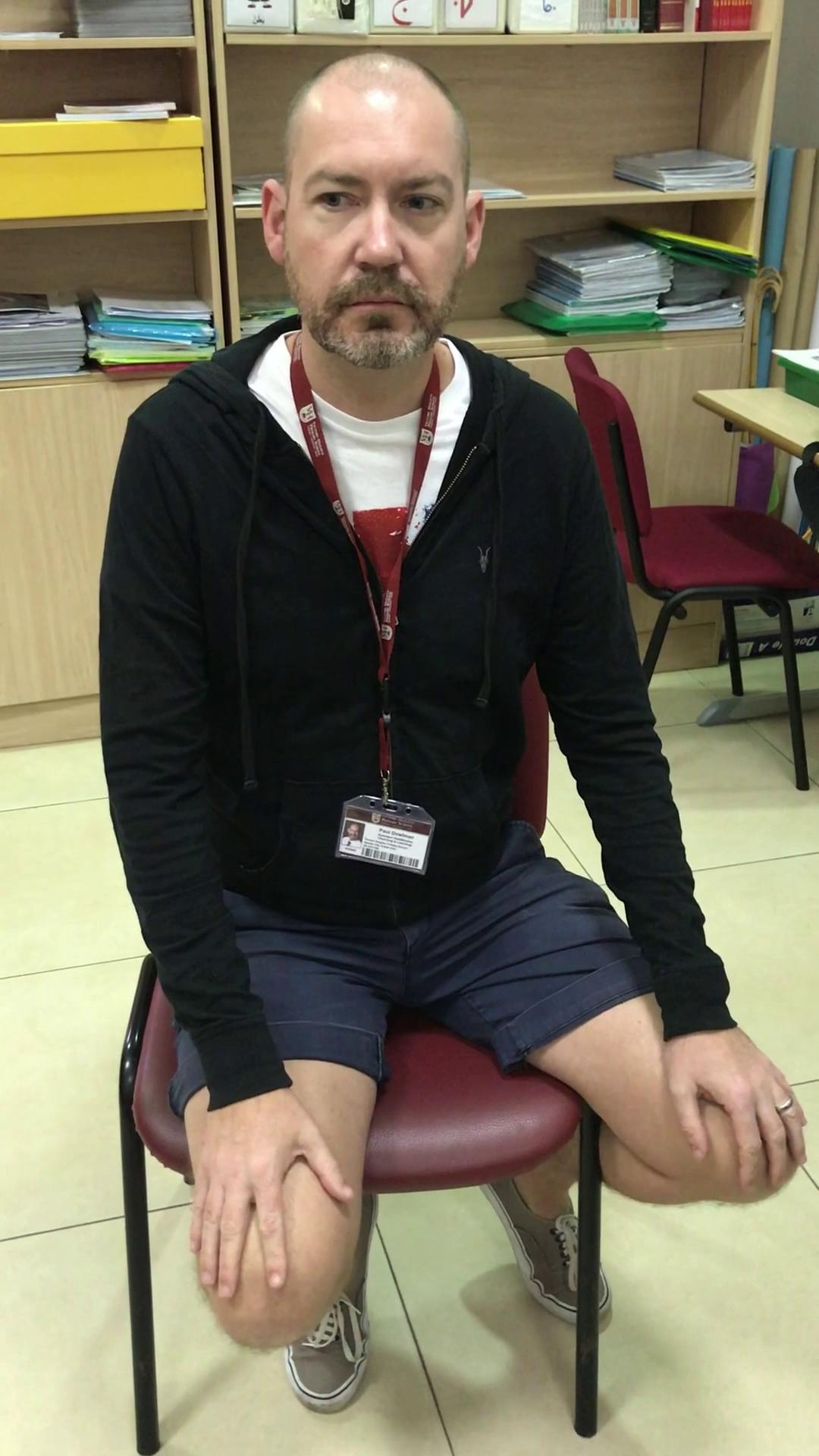